What I’m learning in Maths today
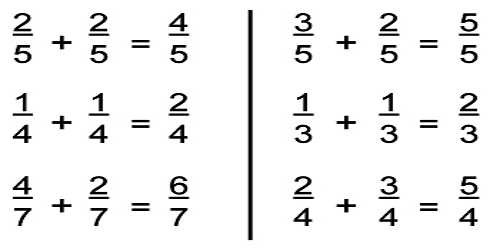 Balancing Equations – Fill in the missing number
5 x ___   =  19 + 6
Extra challenge!
1³ = Double ____

4.5 x 2 = 3 x ___

 67 ÷ 10 = 7 - __
___ x 10    =   140 - 80
48 ÷ 6   =   ½ of ___
8 x 9    =   100 - ___
210 ÷ 10 = 3 x ___
____ - 50  = 6²
Balancing Equations – Fill in the missing number
5 x 5   =  19 + 6
Extra challenge!
1³ = Double 0.5

4.5 x 2 = 3 x 3

 67 ÷ 10 = 7 – 0.3
6 x 10    =   140 - 80
48 ÷ 6   =   ½ of 16
8 x 9    =   100 - 28
210 ÷ 10 = 3 x 7
86 - 50  = 6²
Lucy and Sinead both have two identical pizzas each.
Lucy says,





Sinead says,
I have cut each pizza into 4 equal pieces and eaten 3.
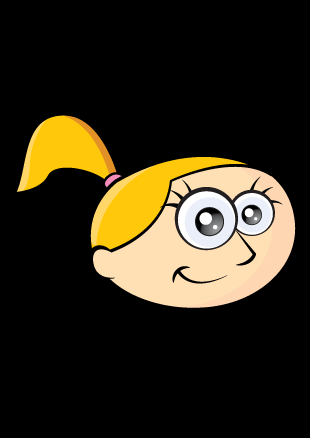 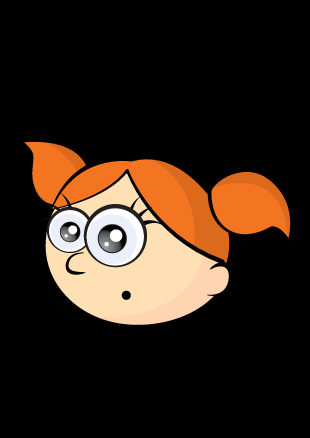 I have cut each pizza into 8 equal pieces and eaten 5.
Who ate the most pizza?
Lucy and Sinead both have two identical pizzas each.
Lucy says,





Sinead says,
I have cut each pizza into 4 equal pieces and eaten 3.
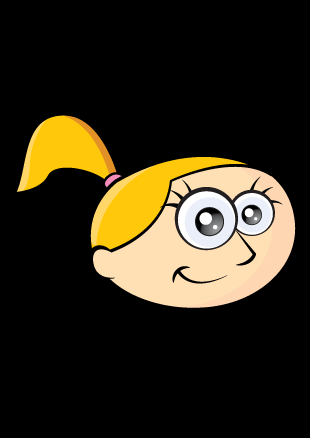 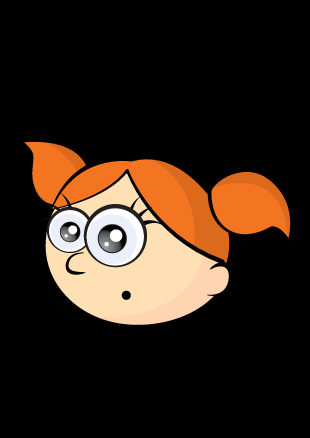 I have cut each pizza into 8 equal pieces and eaten 5.
Lucy because ¾ is 6/8 which is greater than 5/8
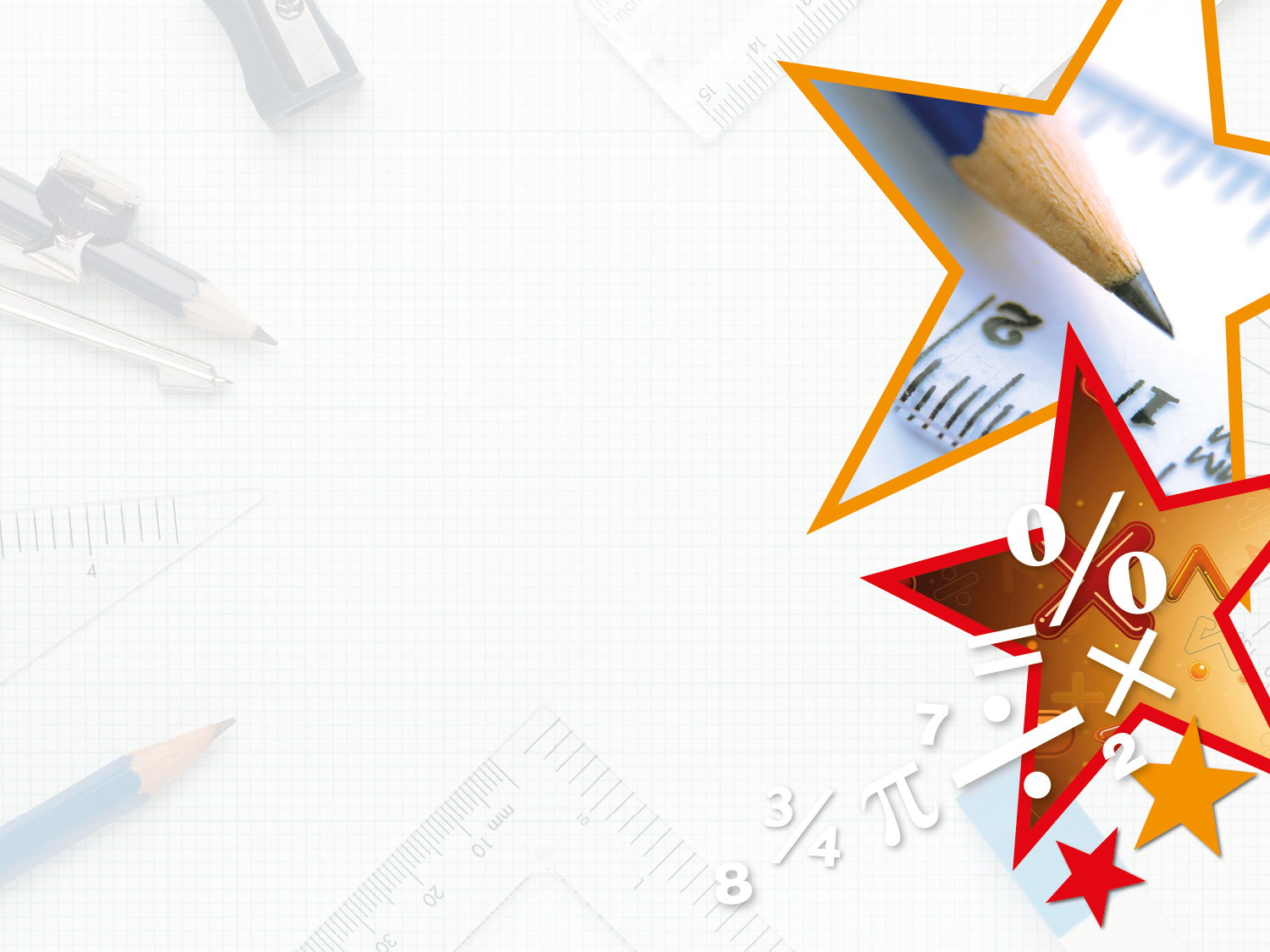 Introduction

Identify the fractions represented by the bar models below. 
Use >, < or = to compare them.


A)



B)    




or
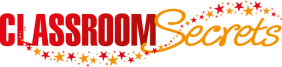 © Classroom Secrets Limited 2018
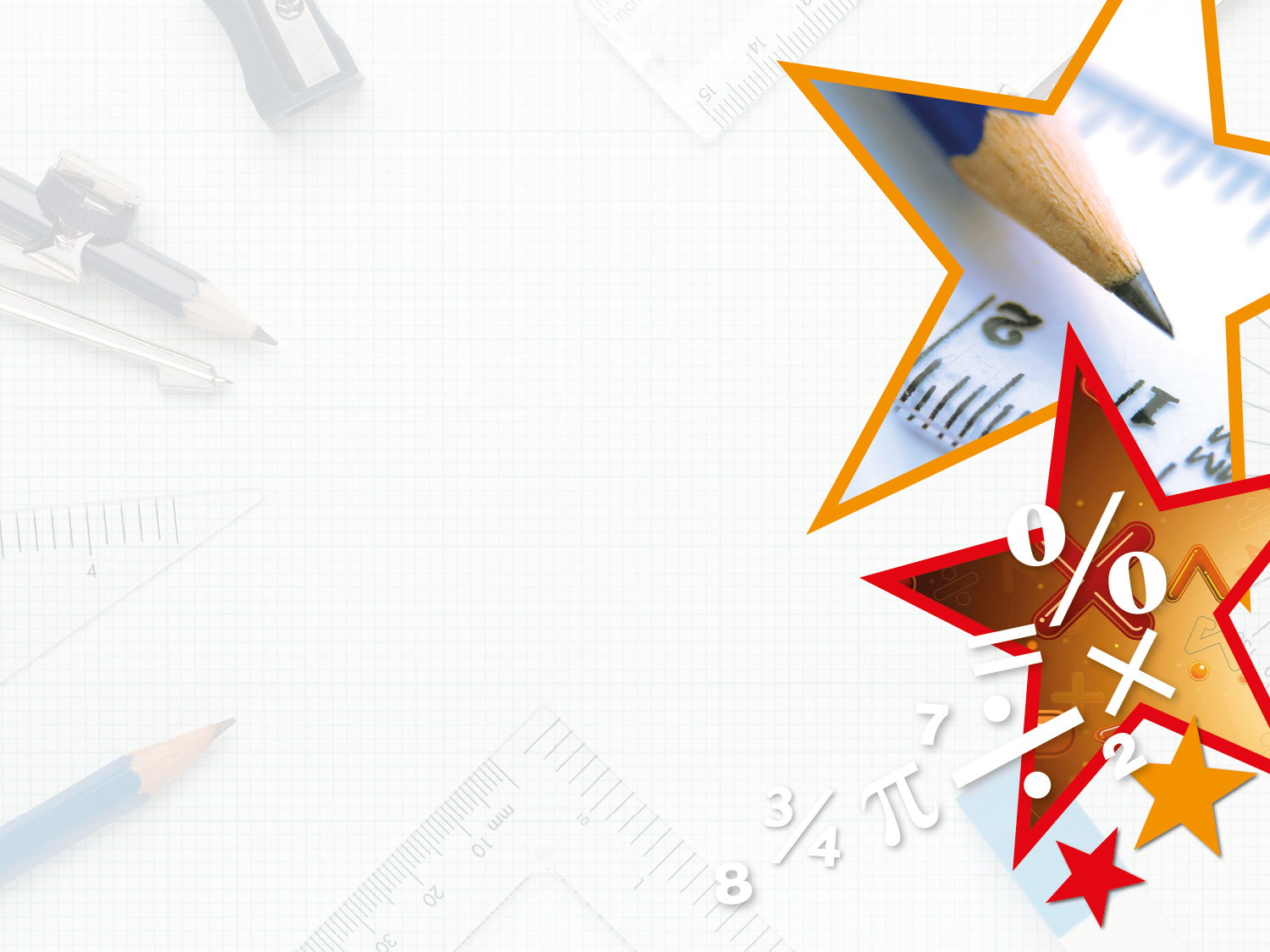 Introduction

Identify the fractions represented by the bar models below. 
Use >, < or = to compare them.


A)



B)    




or
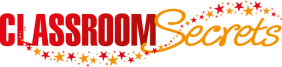 © Classroom Secrets Limited 2018
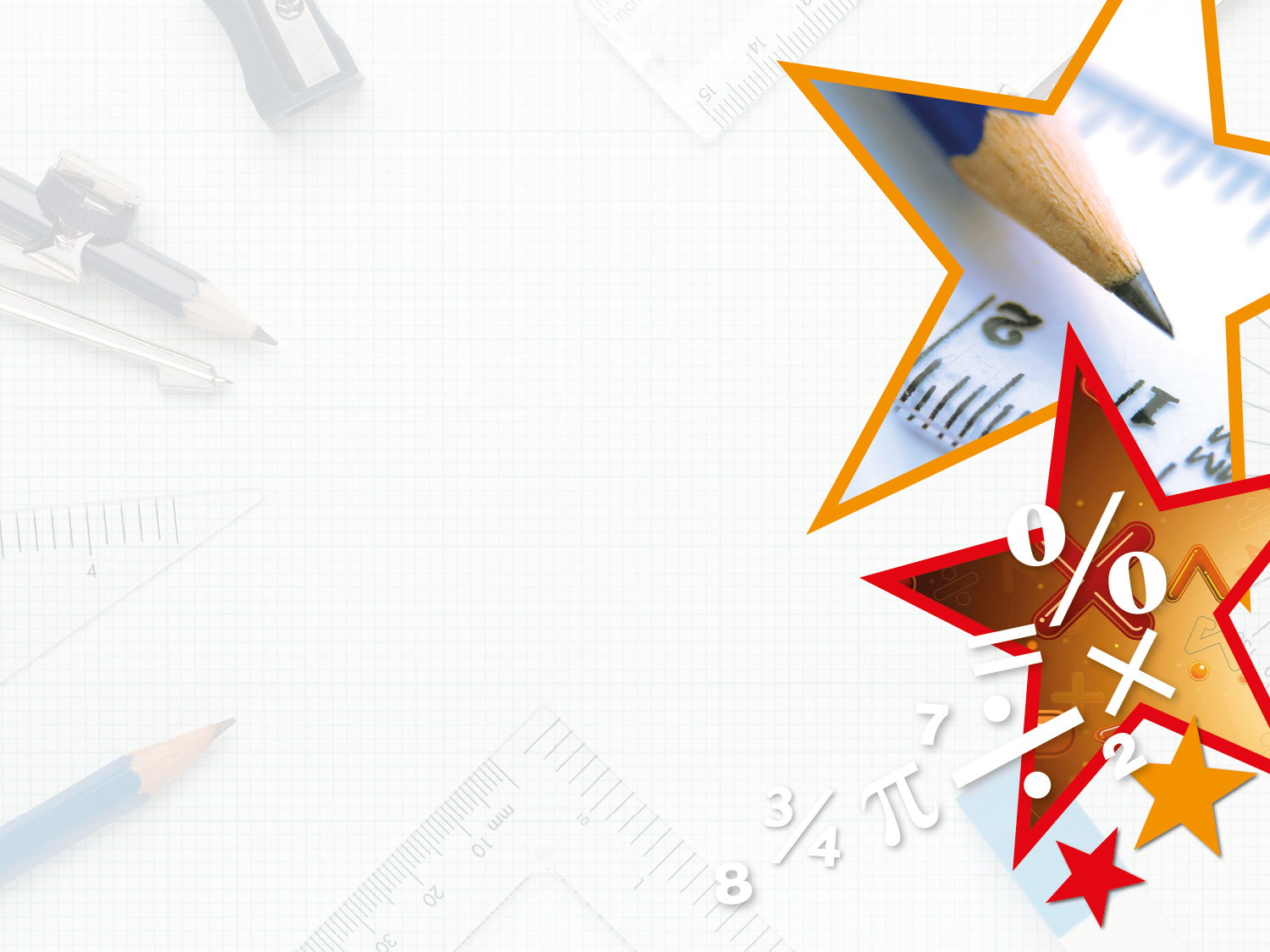 Varied Fluency 1

True or false? The following calculation is correct.
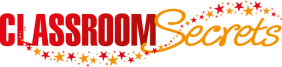 © Classroom Secrets Limited 2018
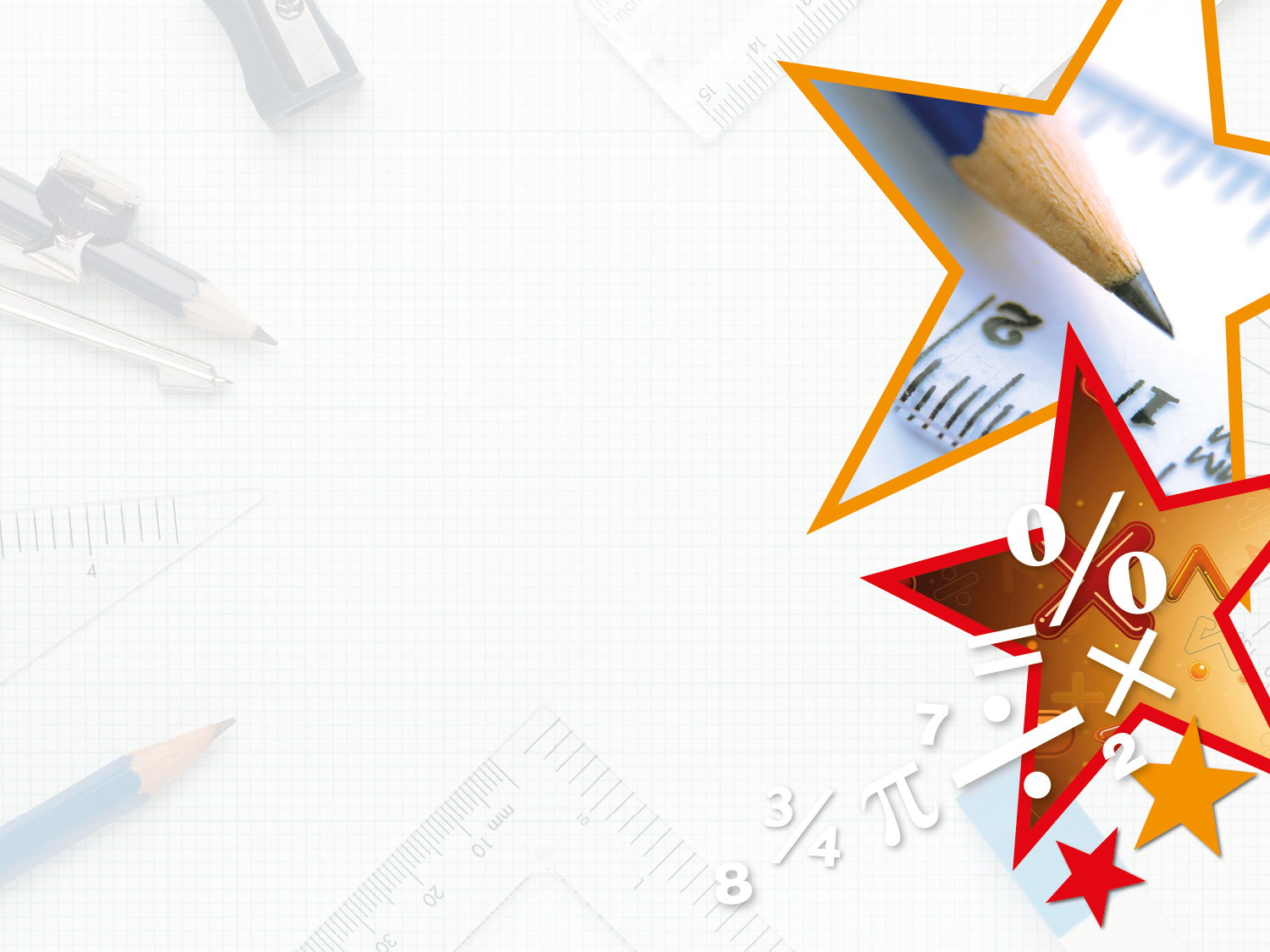 Varied Fluency 1

True or false? The following calculation is correct.














                                       False. The answer is
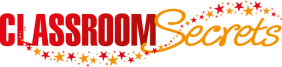 © Classroom Secrets Limited 2018
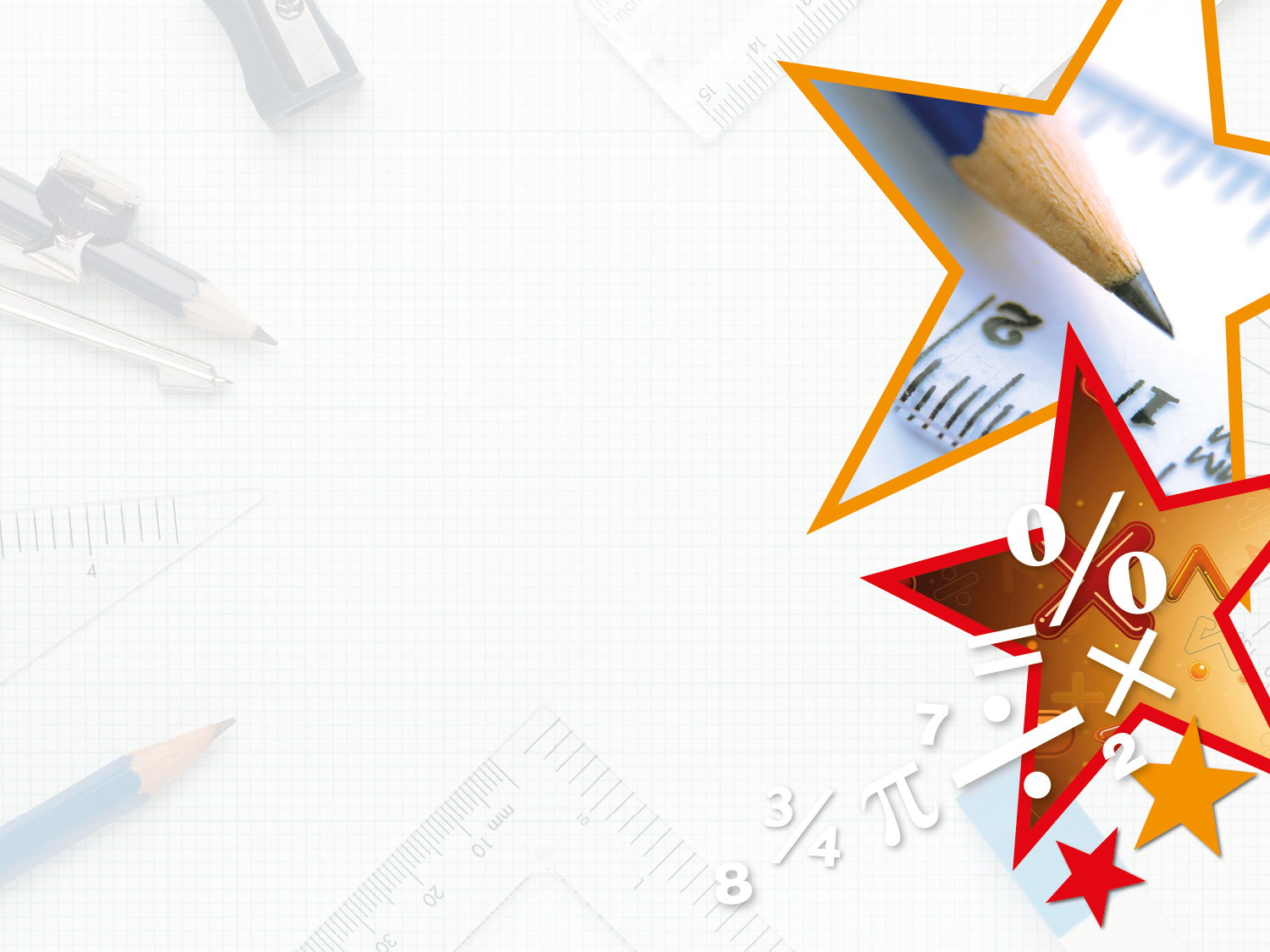 Varied Fluency 2

Match the image to the correct answer.
+
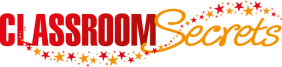 © Classroom Secrets Limited 2018
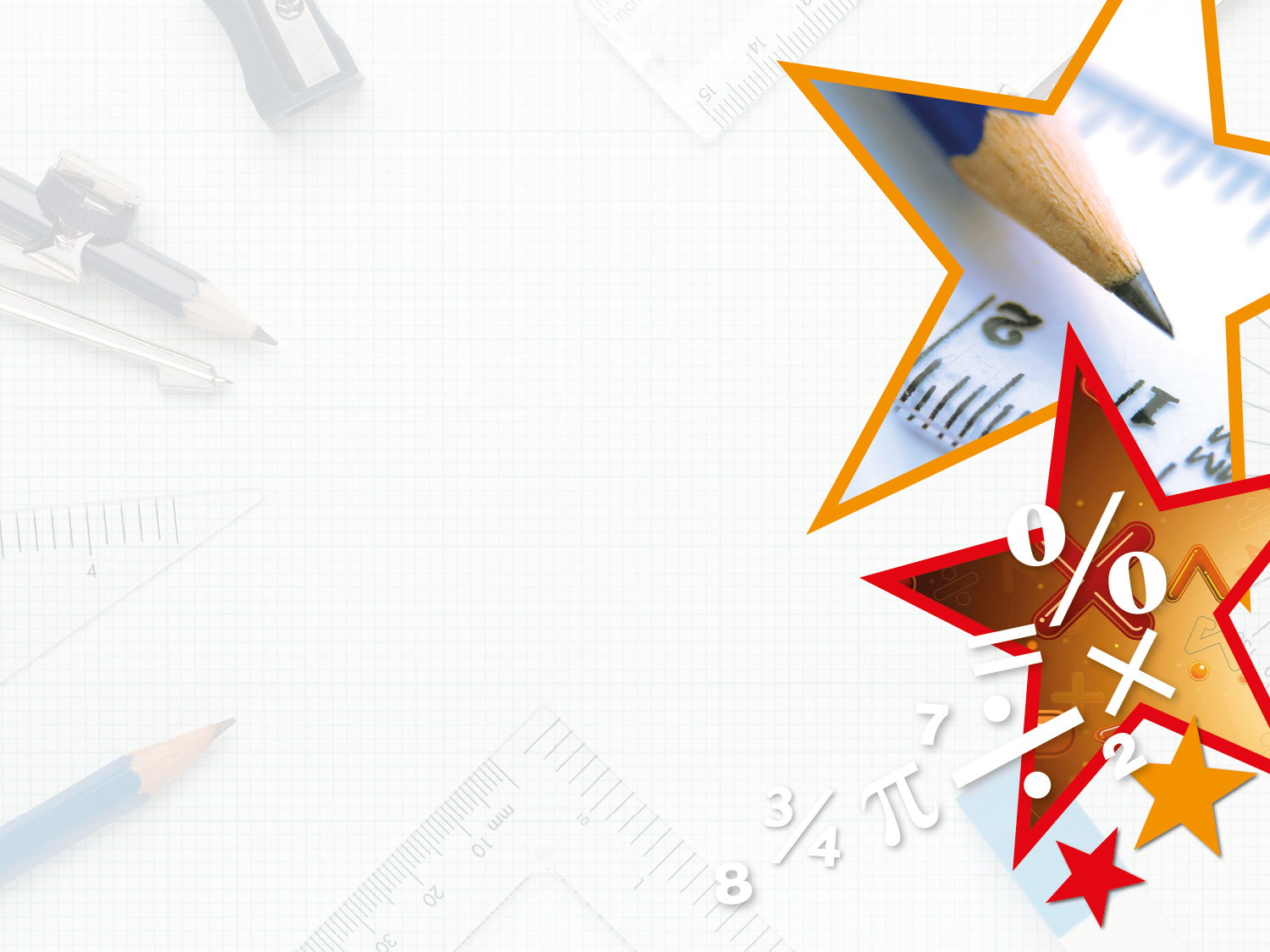 Varied Fluency 2

Match the image to the correct answer.
+
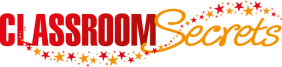 © Classroom Secrets Limited 2018
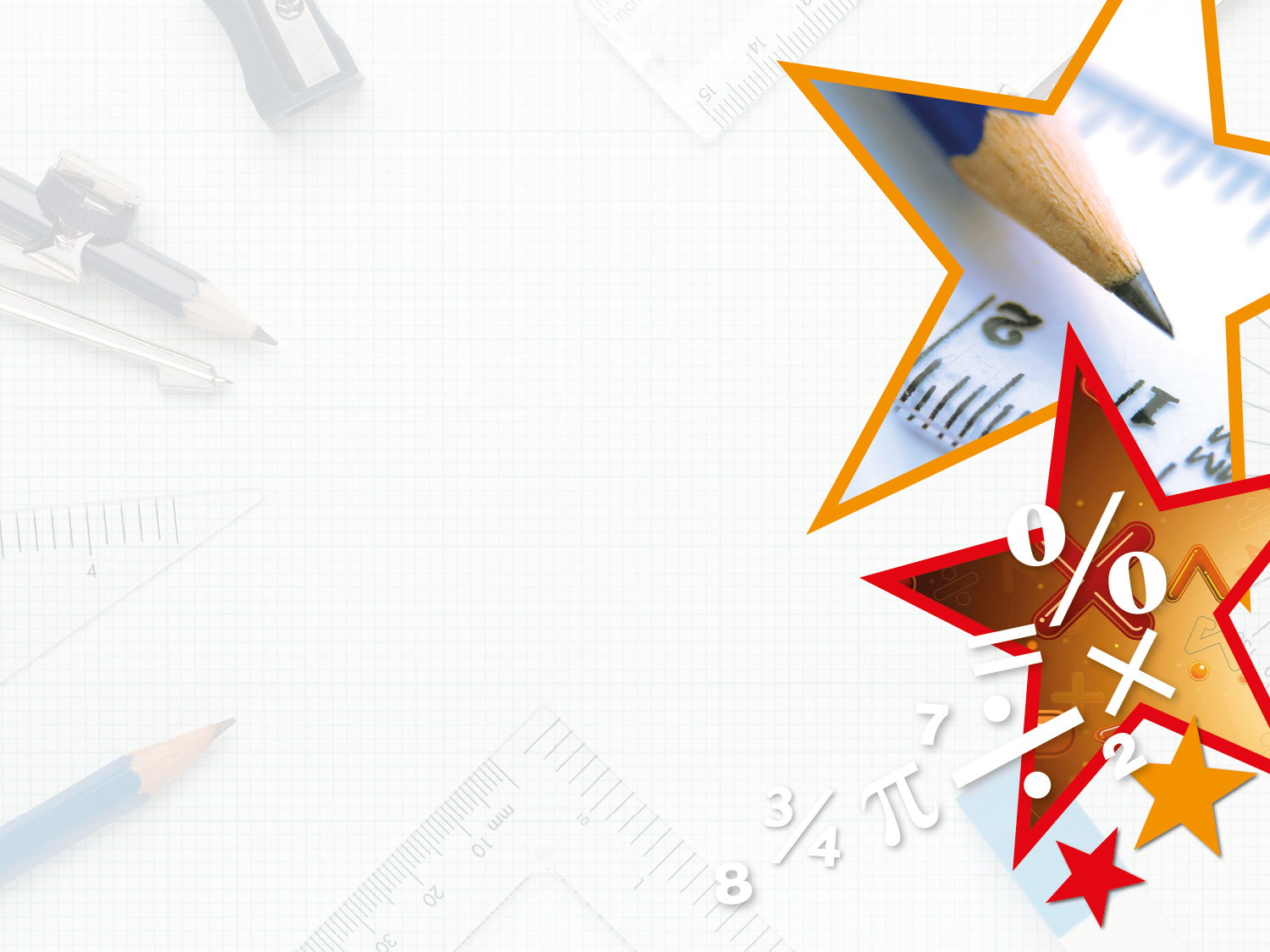 Varied Fluency 3

Calculate the following:
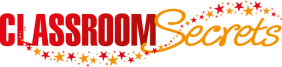 © Classroom Secrets Limited 2018
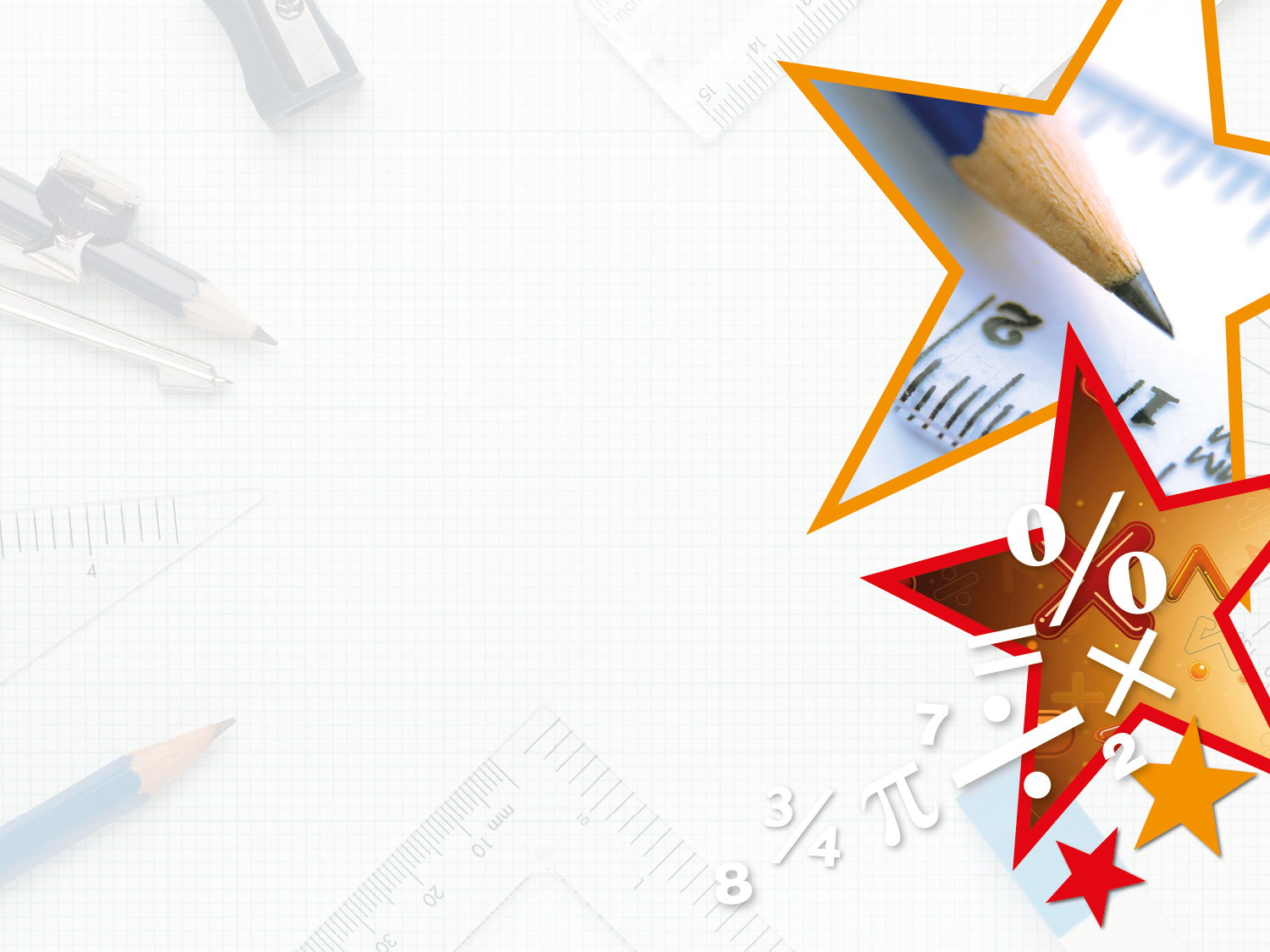 Varied Fluency 3

Calculate the following:
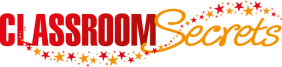 © Classroom Secrets Limited 2018
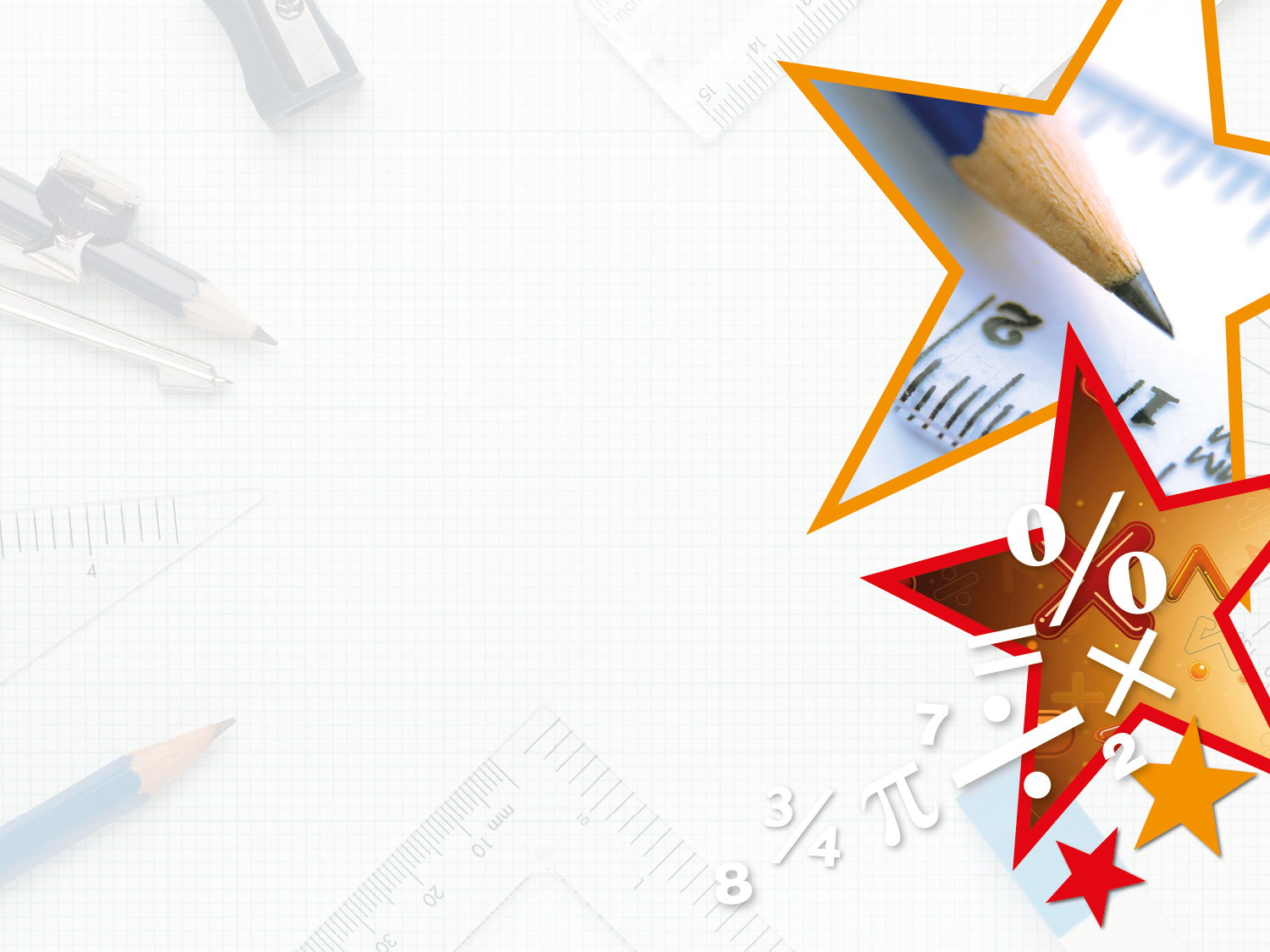 Varied Fluency 4


Giles drinks      of his milk. 


Jilly drinks      of her milk. 


How much milk have they drunk altogether? 
Record your answer as a fraction.
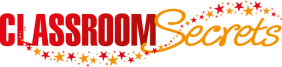 © Classroom Secrets Limited 2018
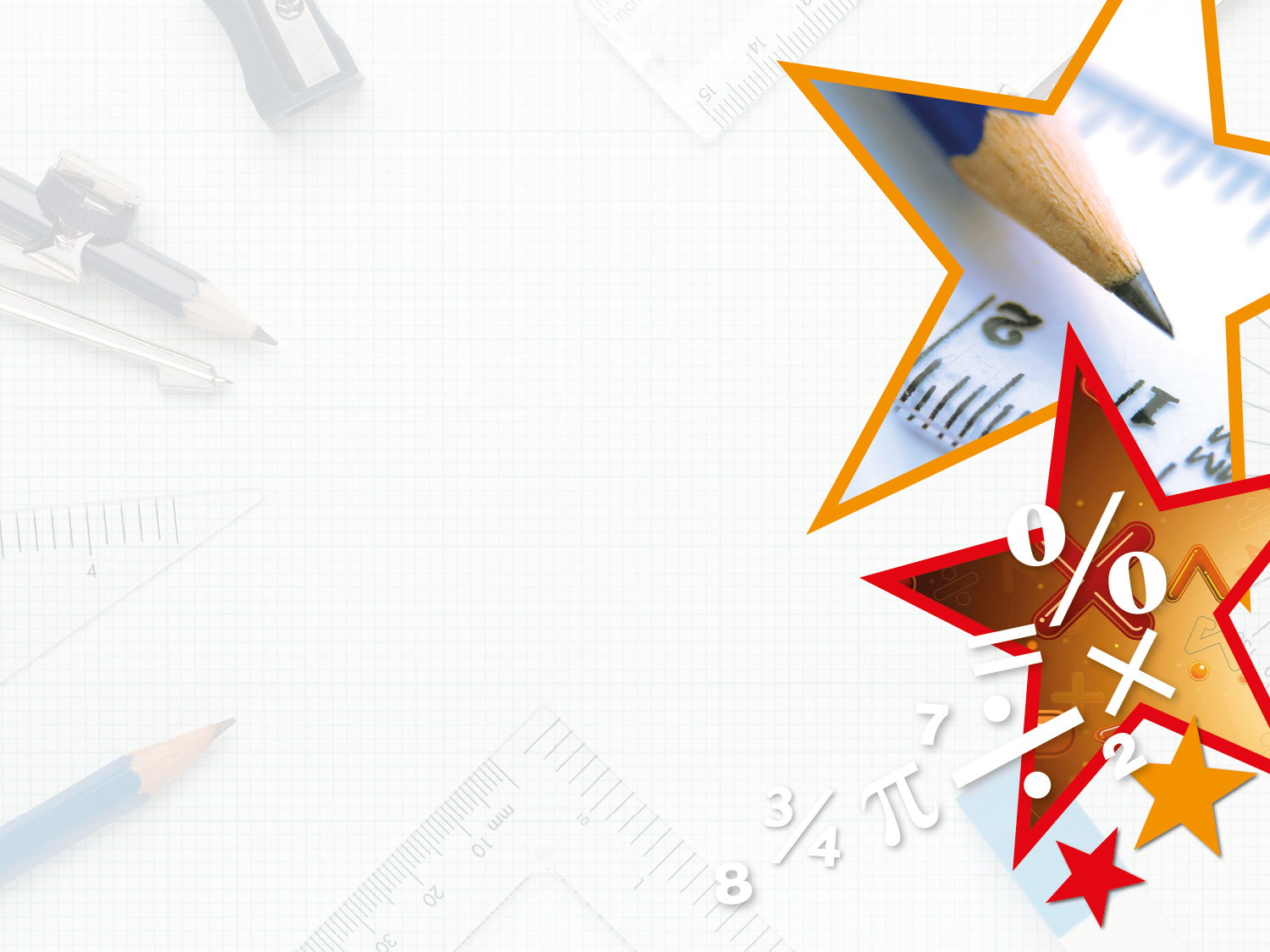 Varied Fluency 4


Giles drinks      of his milk. 


Jilly drinks      of her milk. 


How much milk have they drunk altogether? 
Record your answer as a fraction.
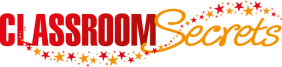 © Classroom Secrets Limited 2018
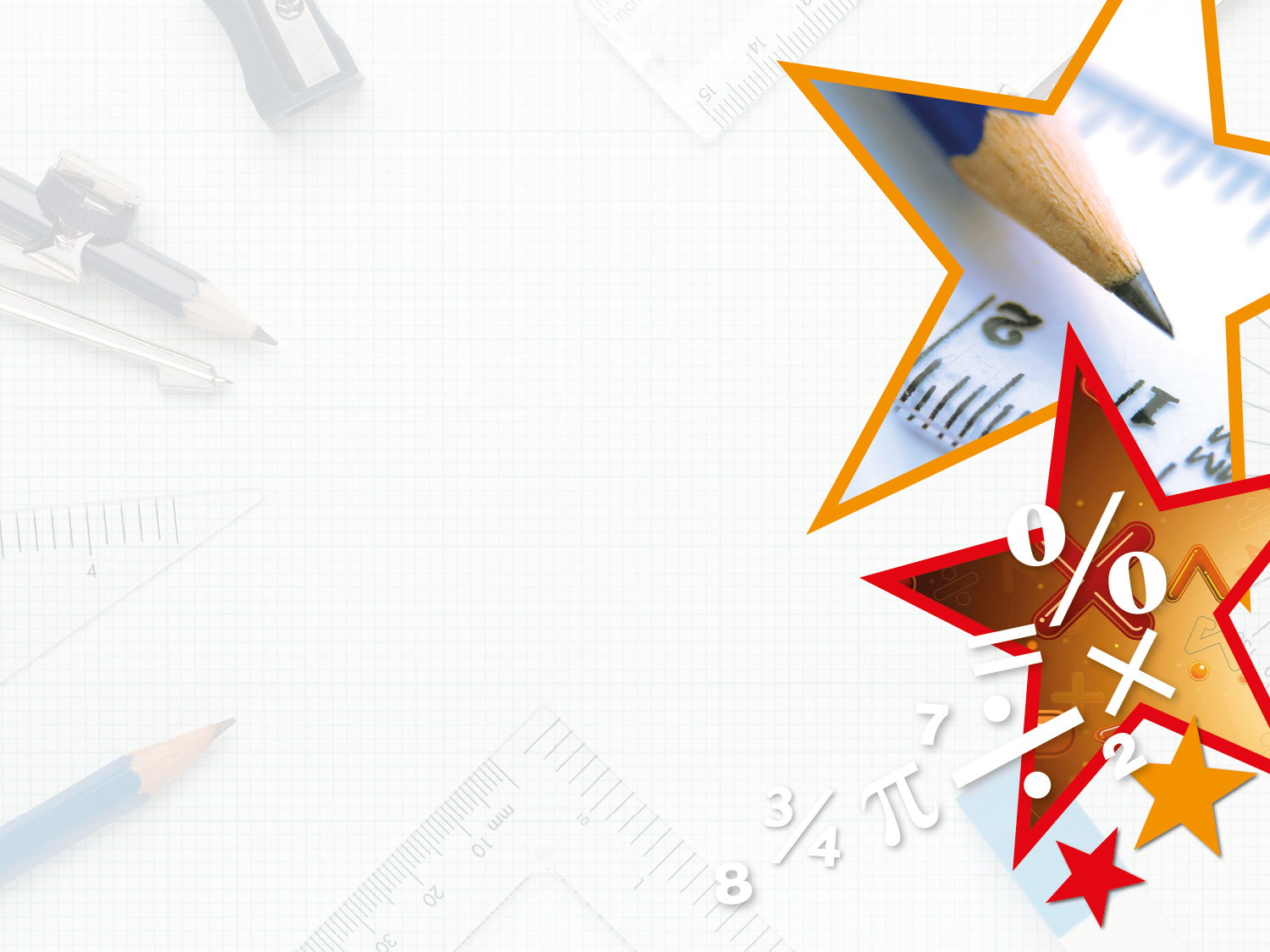 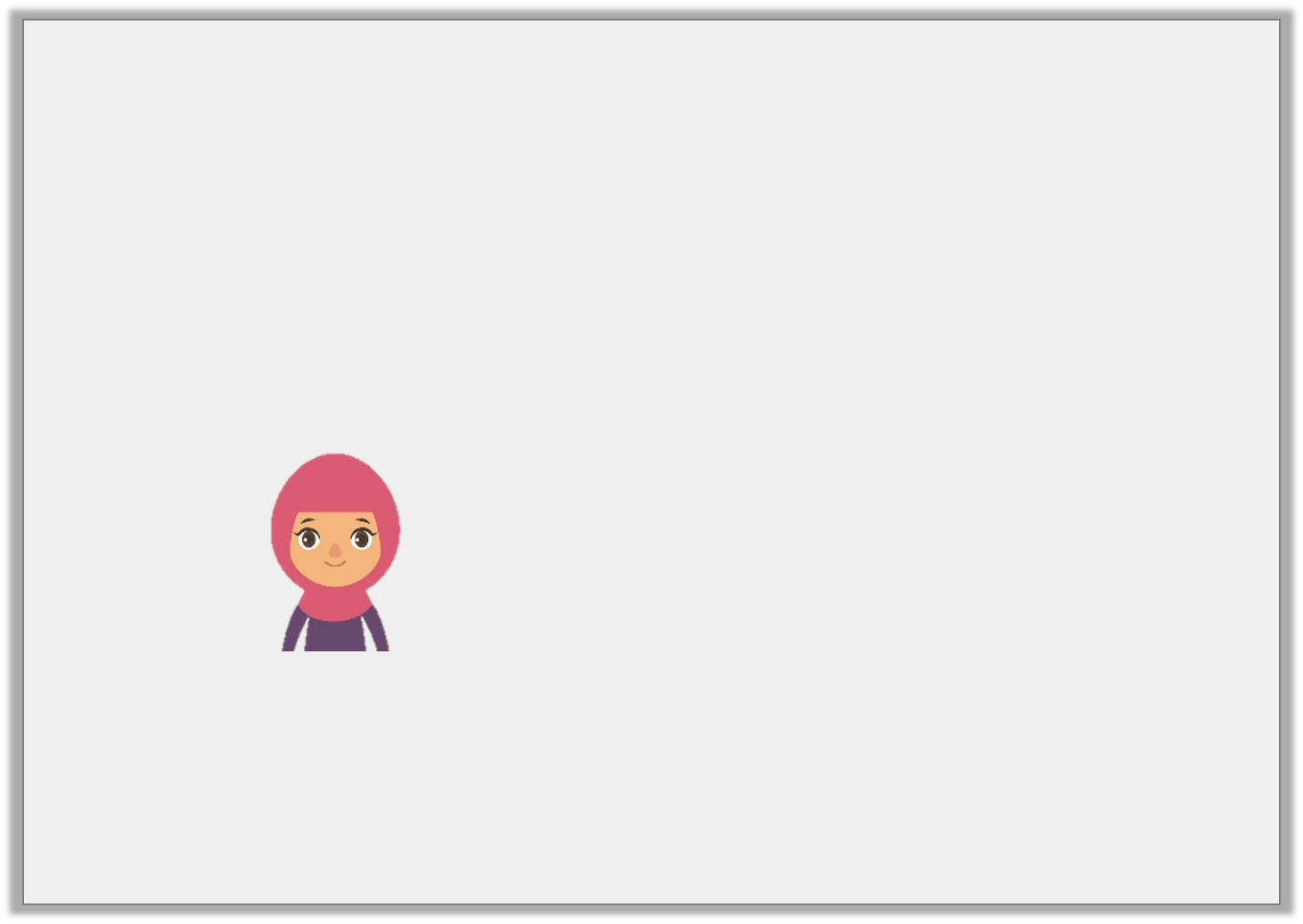 Reasoning 1

Trisha is calculating the missing numerator in the following calculation:











Is she correct? Explain why.
I think the missing numerator must be 10.
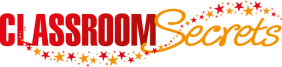 © Classroom Secrets Limited 2018
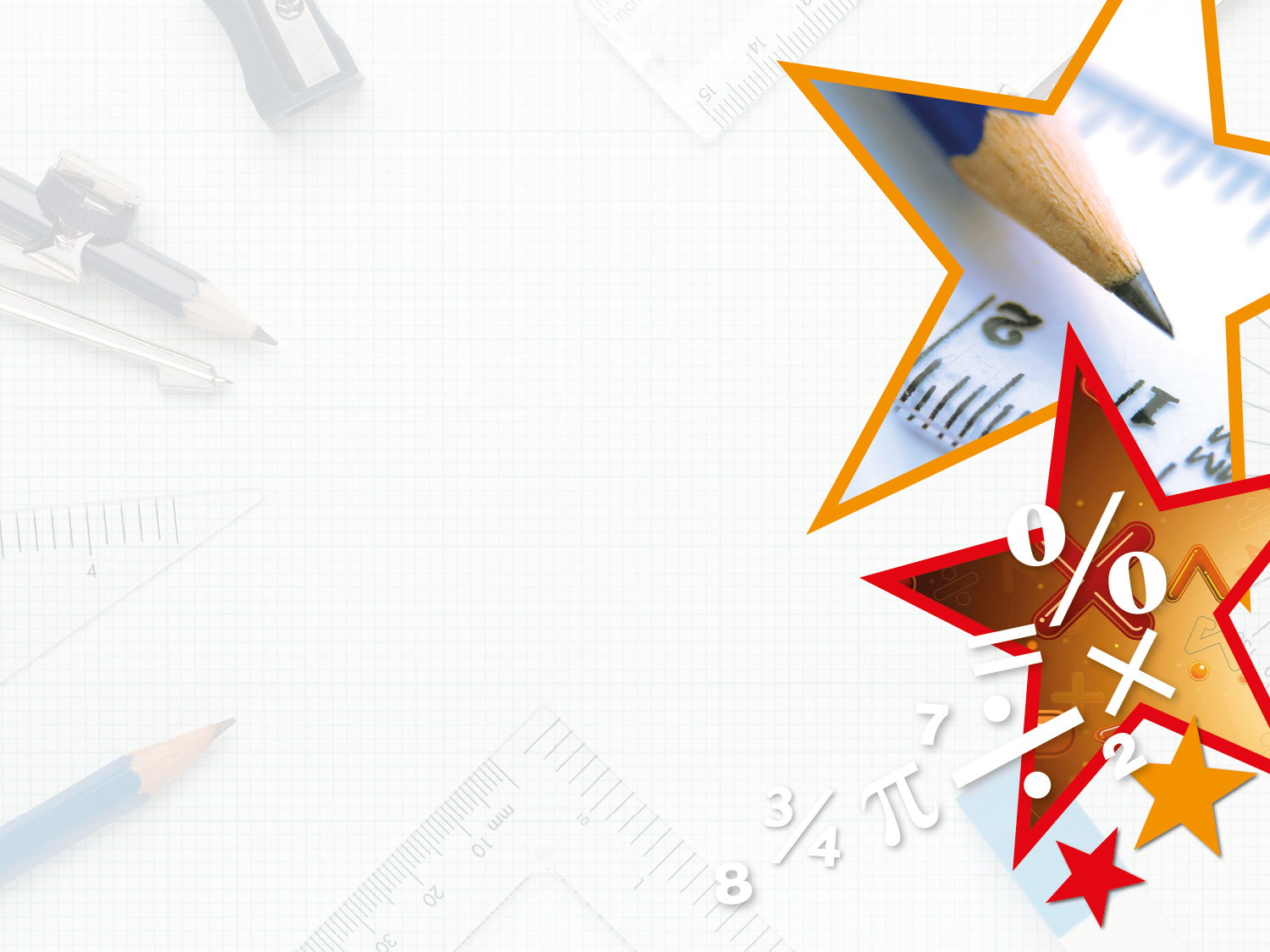 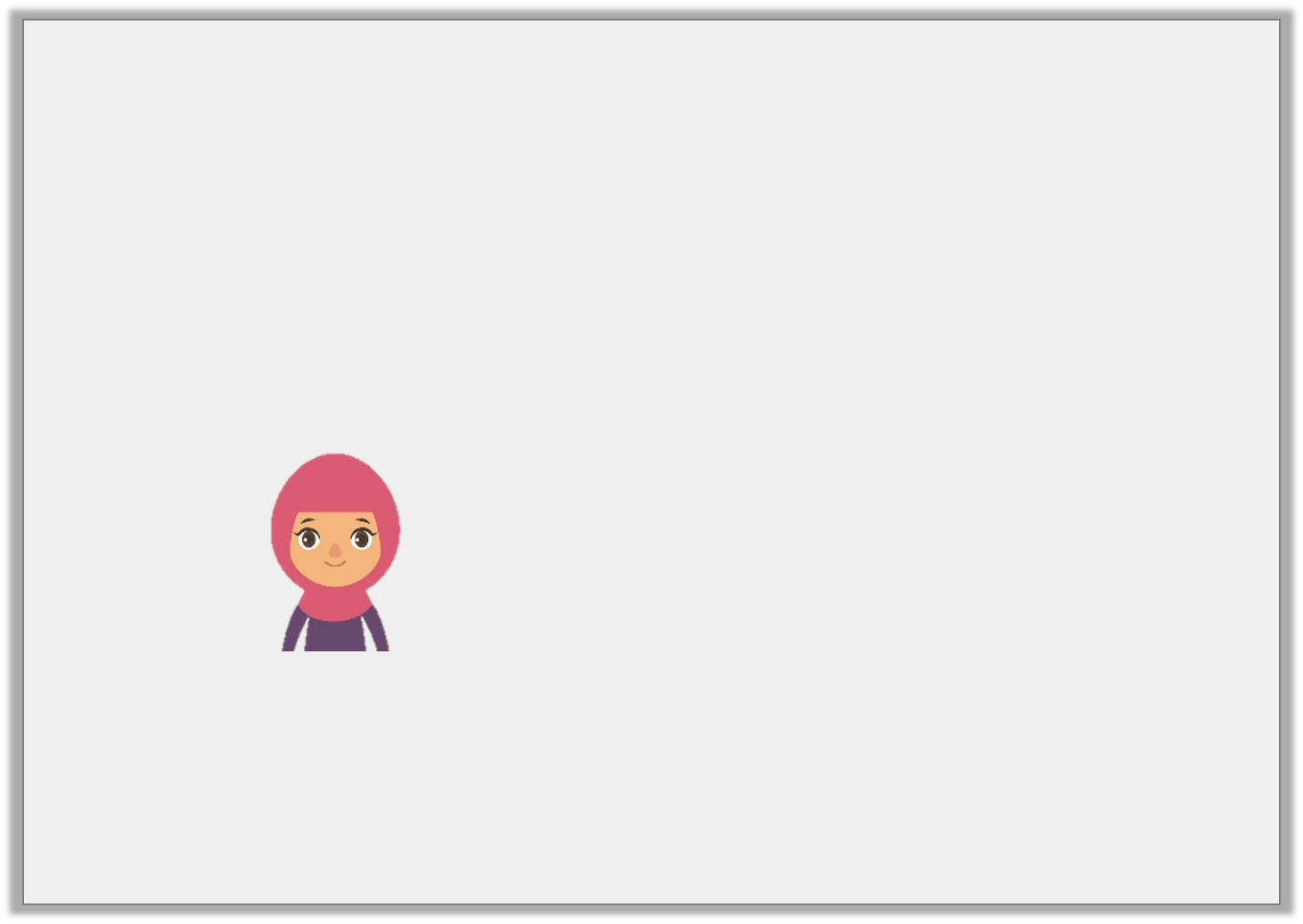 Reasoning 1

Trisha is calculating the missing numerator in the following calculation:











Is she correct? Explain why.

Trisha is incorrect because the numerators need to total 15, so the missing numerator must be 8.
I think the missing numerator must be 10.
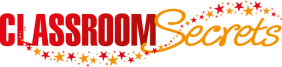 © Classroom Secrets Limited 2018
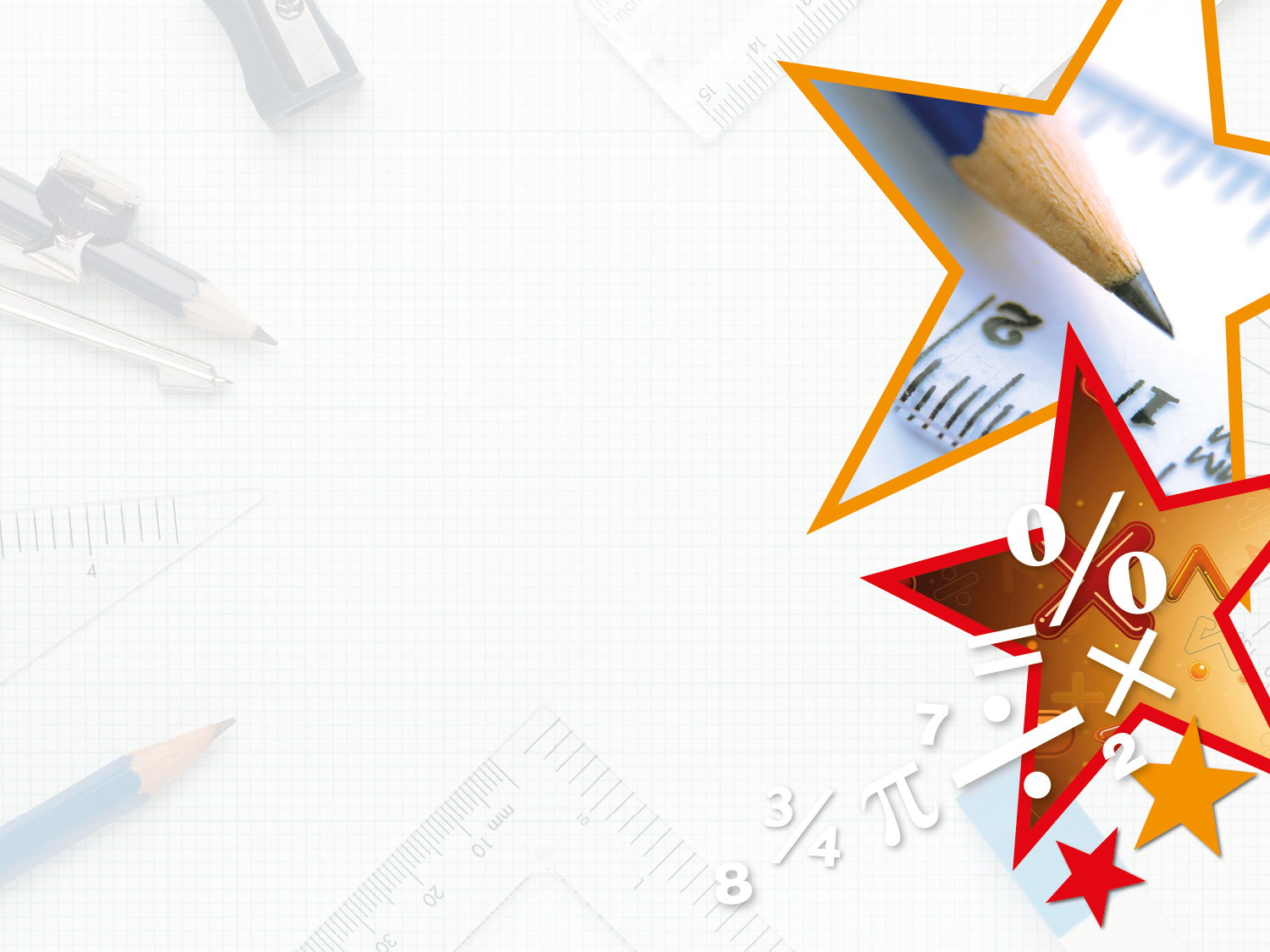 Problem Solving 1

Insert the following symbols to make the 
equations correct: >, < or =
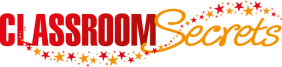 © Classroom Secrets Limited 2018
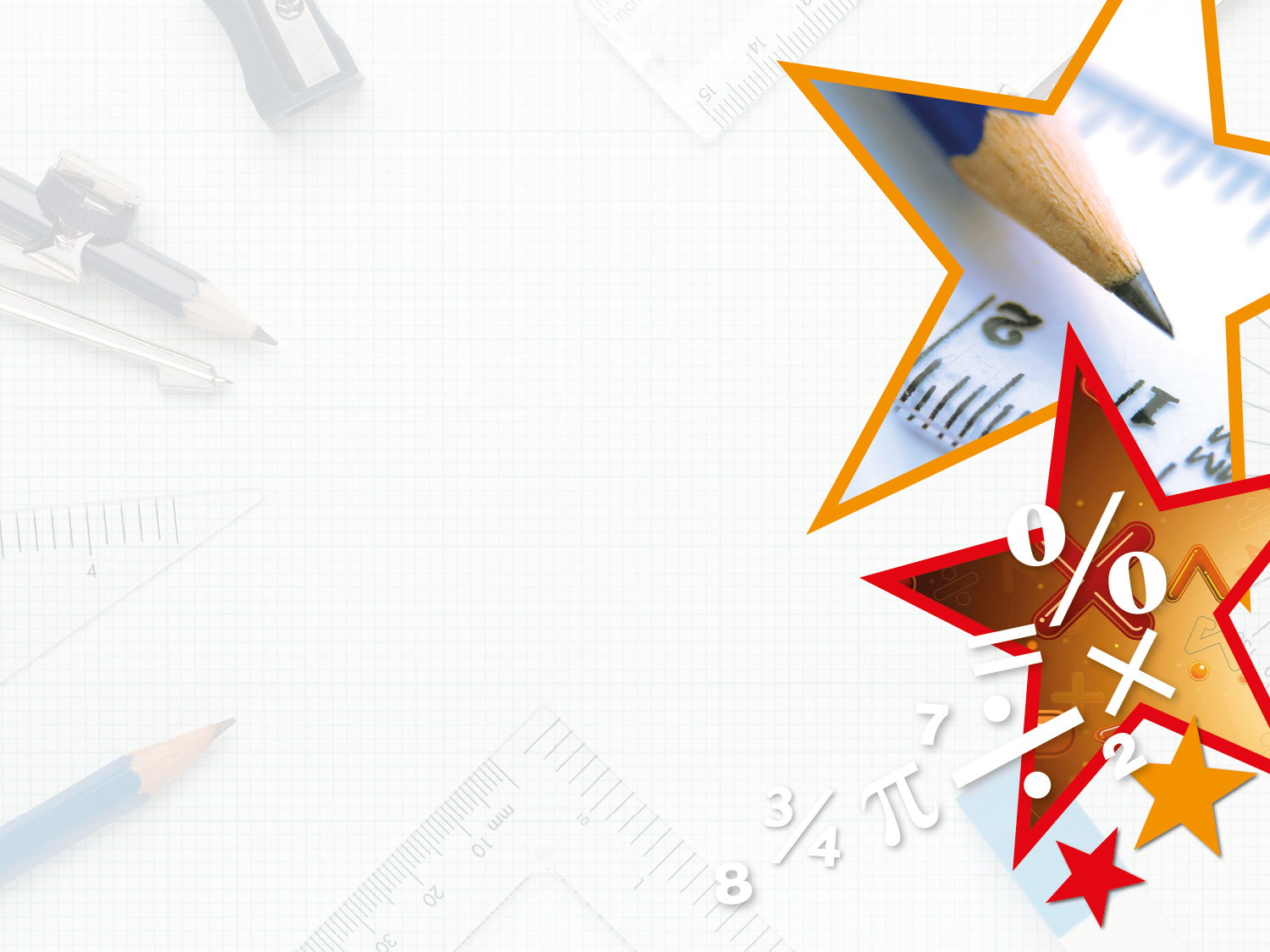 Problem Solving 1

Insert the following symbols to make the 
equations correct: >, < or =
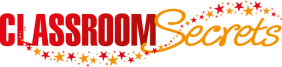 © Classroom Secrets Limited 2018
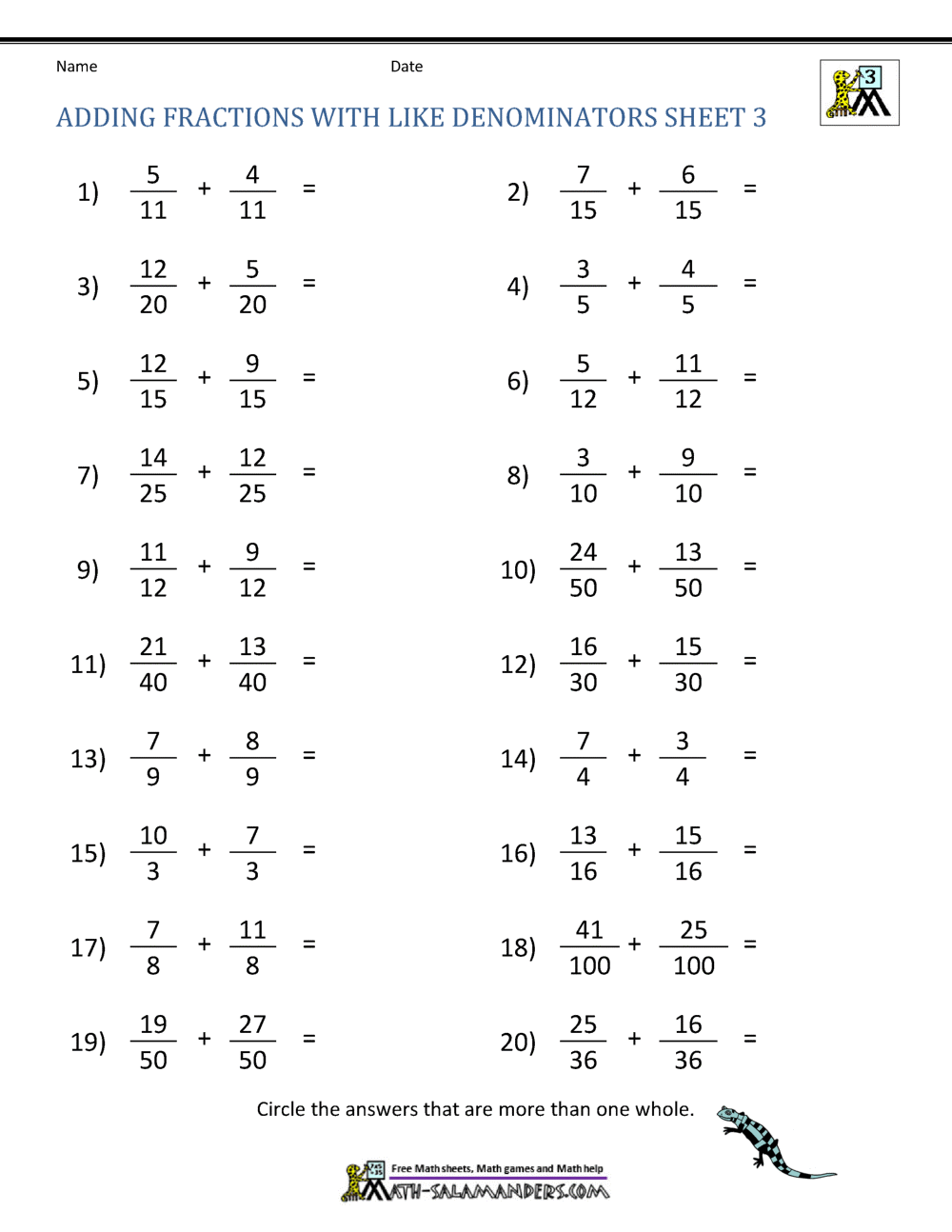 Ollie, Sophie and Esme – 
Maths Activity 1
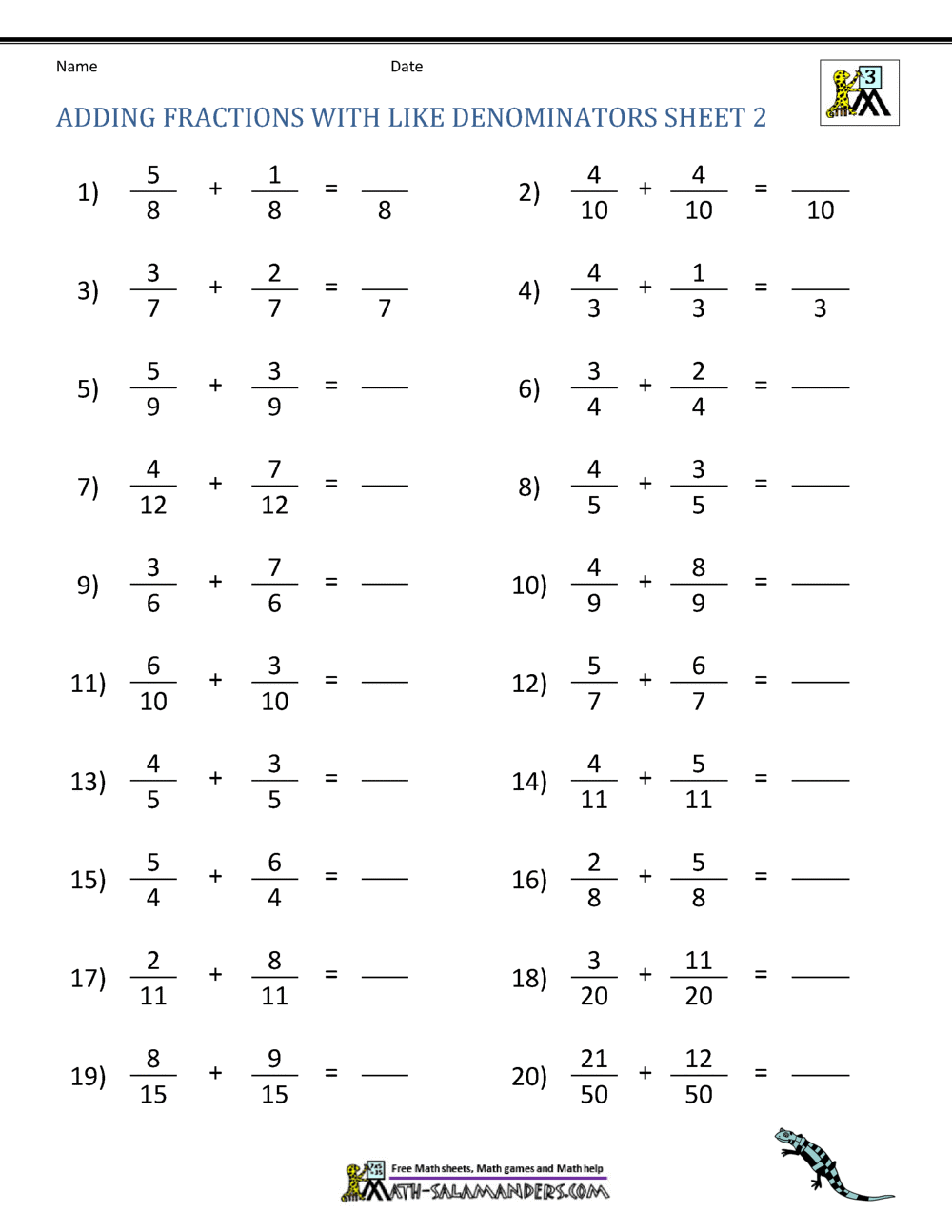 Alex, Sam, Ariana and Maisie – 
Maths Activity 1
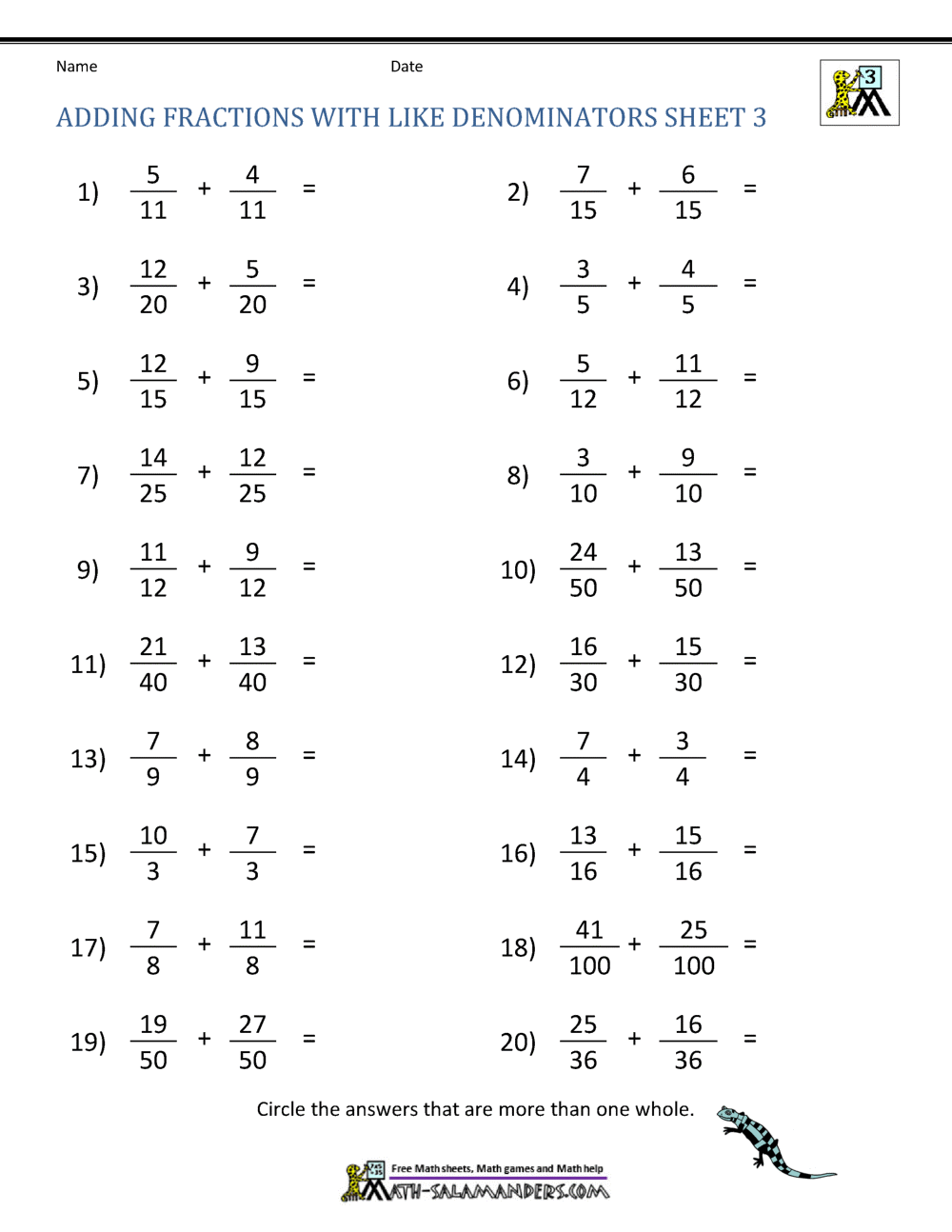 Lilly, Blake, Cass, Alfie and Dylan – 
Maths Activity 1
Now can you try adding
fractions with different 
denominators?